Scheme 1
Secondary development based on Mosquitto.
Why? Broker could also take the roles as Publisher & Subscriber.
DB
Broker1
L
B
Raw mqtt/1883
s1
Raw mqtt/1883
p1
Raw mqtt/1883
Mqtt/tls/1884
HTTP
Broker5
Broker2
Mqtt/tls/1884
s2
Raw mqtt/1883
Mqtt/tls/websocket/1885
p2
Mqtt/tls/websocket/1885
s3
Raw mqtt/1883
Raw mqtt/1883
TLS terminate
Broker4
Broker3
TLS terminate
Bridge pattern
Publish
TCP connection
Topic = /A/B/C
PUBLISH
Bridge
1.Publisher
Notification:
Client_1 connected with me!!
PUBLISH
/A/B/D
MUST IN on this conn.!!!
PUBLISH
Step2. PUBLISH
/A/B/C is IN or BOTH
on this Connection.
2.Subscriber
SUBSCRIBE
Broker4
Broker1
PUBLISH
/A/B/D is OUT or BOTH 
on this Connection.
3.Subscriber
PUBLISH
PUBLISH
Broker1-1
SUBSCRIBE
Topic = /A/B/D
/A/B/C is IN or not configured
on this Connection.
4.Publisher
/A/B/C is OUT or BOTH 
on this Connection.
Round Robin /
Standby
SUBSCRIBE/ PUBLISH
PUBLISH
Broker3
Broker2
5.Subscriber
System topic
This is the bridge design patter, which is a centralized cluster and the bridge take too much traffic.
Sub / unsub
bak1
Broadcast SUB
Publish
TCP connection
Broker1
Step3. PUBLISH
1.Publisher
Step4. PUBLISH
Step2. SubRelation
2.Subscriber
Step1. SUBSCRIBE
Broker5
Broker2
Step2. SubRelation
Step5. PUBLISH
3.Subscriber
Step2. SubRelation
Step2. SubRelation
4.Publisher
Step2. unSubRelation
Step2. unSubRelation
Step2. unSubRelation
Broker4
Broker3
5.Subscriber
Step1. UNSUBSCRIBE
Step2. unSubRelation
Broadcast the SUBSCRIBE message to other node in the cluster.
System topic
Implementation
Messages
Context
is_node
Context
is_peer
Context
is_peer
TCP connection
1.Publisher
PUBLISH: from client
local
remote
2.Subscriber
1.Subscriber
CONNECT:  this is a node, version |= MOSQ_NODE_MEET
CONNACK:  this is a peer
SUBSCRIBE:  for all topics
SUBACK
SUBSCRIBE: from client
PUBLISH: from node
2.Subscriber
PINGREQ:  every keepalive seconds
PINGRESP
SUBSCRIBE:  broadcast for only client SUBSCRIBE
PUBLISH: unicast to client only
SUBACK
PUBLISH: only fwd to client
3.Publisher
Traffic cycle avoidance:
For PUB msgs, send to only clients if these msgs come from other nodes.
For SUB/UNSUB msgs, do not broadcast if these msgs come from other nodes.
PUBACK
PUBLISH: from client
PUBLISH:  to whoever subscribed
PUBACK
Implementation
Auto Reconnect
Send TCP SYN to other nodes which configured inside mosquitto.conf, 2s later check the TCP connection, and send CONNECT message(version|=0x40) once TCP connect success, otherwise retransmit SYN 5s later.

Fault Detection
For remote process EXIT/CRASH, remote Kernel would close the socket, 
For remote Kernel CRASH or network issue, check PINGRESP 2s later after the PINGREQ sent.

Subscribe Relationship Recovery
Save all topics which comes from all clients, send to all other nodes after each time CONNECT success.

Reload CFG
Try to CONNECT with the new nodes and remove the connection with the nodes which no longer exists in the mosquitto.conf
Implementation
Timer optimization
Use a min heap(as libevent) to save all clients’ and nodes’context which connect with local node, the key is last_msg_in + keepalive.
Insert the context to the min heap while accept a new socket, update the context in the socket once receive a non-DISCONNECT message, and erase the context from the heap once receive DISCONNECT message.
For local ==> remote nodes’ contexts, simply roll poling for the PINGREQ & PINGRESP timer.
Use epoll_wait instead of poll, and the timeout is MIN(next_timer, 2s).

TOPICs save
Store the topic payload inside DB, use reference counter, delete the TOPIC while this TOPIC no longer subscribed by any clients.

Deployment
Deploy one instance on one core in SMP machine, listen on different ports.
EMQ
EMQ which also called emqttd, is an open source MQTT broker which is cluster design.
Each node of EMQ cluster saves the global Topic Trie and Route Map.
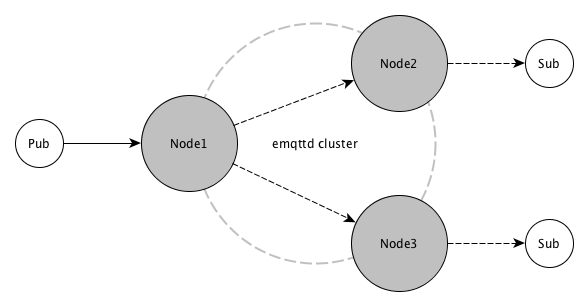 Subscribe relationship:
-------------------------------------
|                     t                    |
|                   / \                    |
|                 +   #                 |
|               /  \                       |
|            x      y                    |
-------------------------------------
| t/+/x -> node1, node3      |
| t/+/y -> node1                  |
| t/# -> node2                     |
| t/a -> node3                     |
-------------------------------------
Subscribe and Msg dispath
Topic Trie
title: Message Route and Deliver
client1->node1: Publish[t/a]
node1-->node2: Route[t/#]
node1-->node3: Route[t/a]
node2-->client2: Deliver[t/#]
node3-->client3: Deliver[t/a]
Route Map
Other schemes
There’re also other schemes, like Redis 3.0 PUB/SUB design and other Message Queues, but which either have heavy traffic(Redis) or have complicate consistence maintain, like gossip/raft/paxos.
Sub / unsub
bak1
Scheme 2
Broadcast PUBs
Publish
TCP connection
Broker1
Step2. PUBLISH
1.Publisher
Step3. PUBLISH
Step3. PUBLISH
2.Subscriber
Step3. PUBLISH
Step3. PUBLISH
Broker5
Broker2
3.Subscriber
Step1. UNSUBSCRIBE
Step1. SUBSCRIBE
HASH(/A/B/D) == 4321
4.Publisher
Step4. PUBLISH
Broker4
Broker3
5.Subscriber
This is the implement of Redis.
System topic
Logic connection
Sub / unsub
bak1
Scheme 3
DHT
Publish
TCP connection
HASH(/A/B/C) == 15678
Broker1
(0~
3276)
Step3. PUBLISH
1.Publisher
Step4. PUBLISH
2.Subscriber
Broker5
(13105~
16383)
Broker2
(3277~
6552)
Step2. UNSUBSCRIBE
3.Subscriber
Step1. UNSUBSCRIBE
Step1. SUBSCRIBE
Step5. PUBLISH
HASH(/A/B/D) == 4321
4.Publisher
Step2. SUBSCRIBE
Step6. PUBLISH
Broker4
(9829~
13104)
Broker3
(6553~
9828)
5.Subscriber
disconnect？May be unsub.
Most MQs pattern:
All the PUB/SUBs send to the proper node. This is complicate for consistency maintain.
System topic